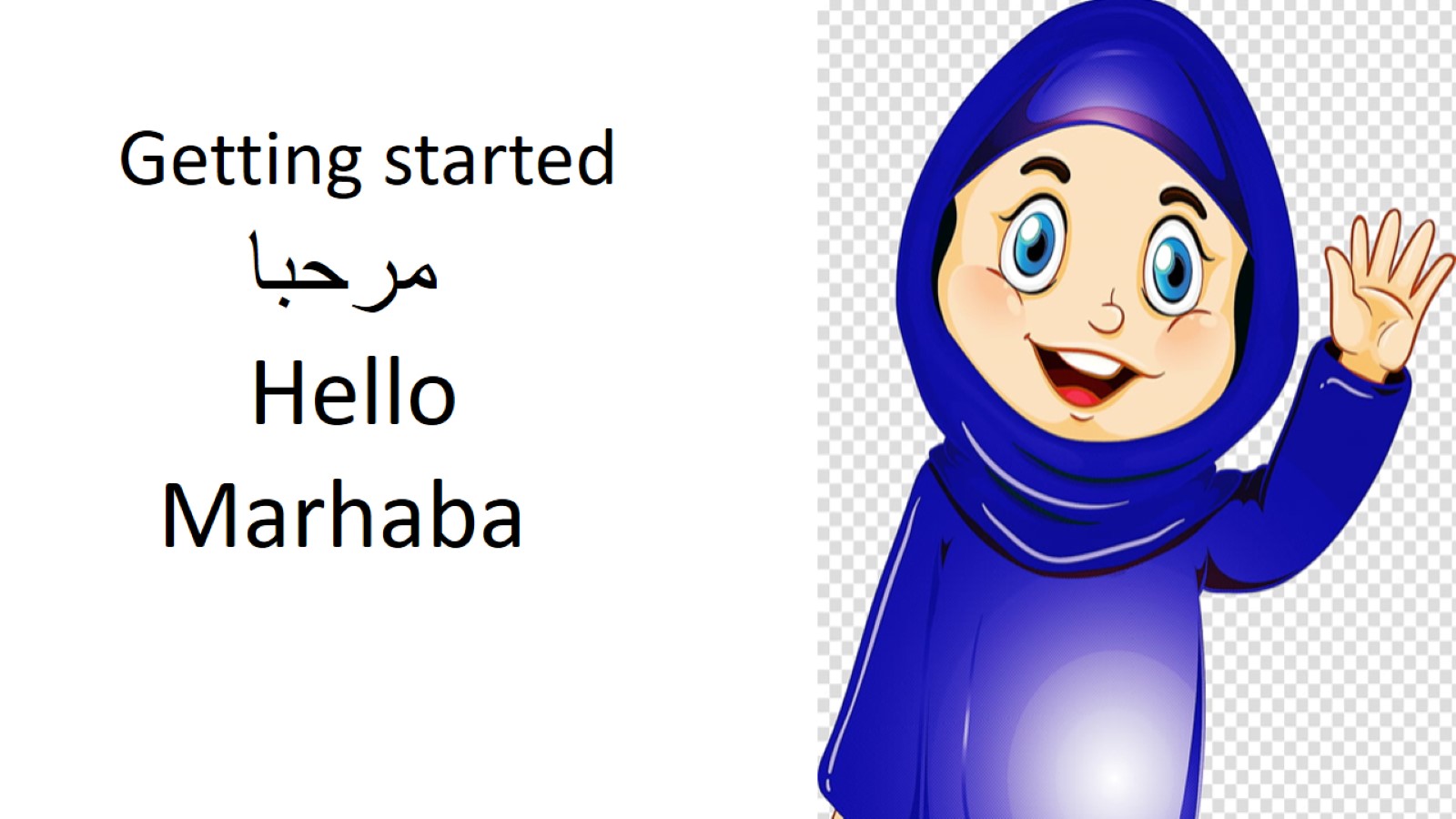 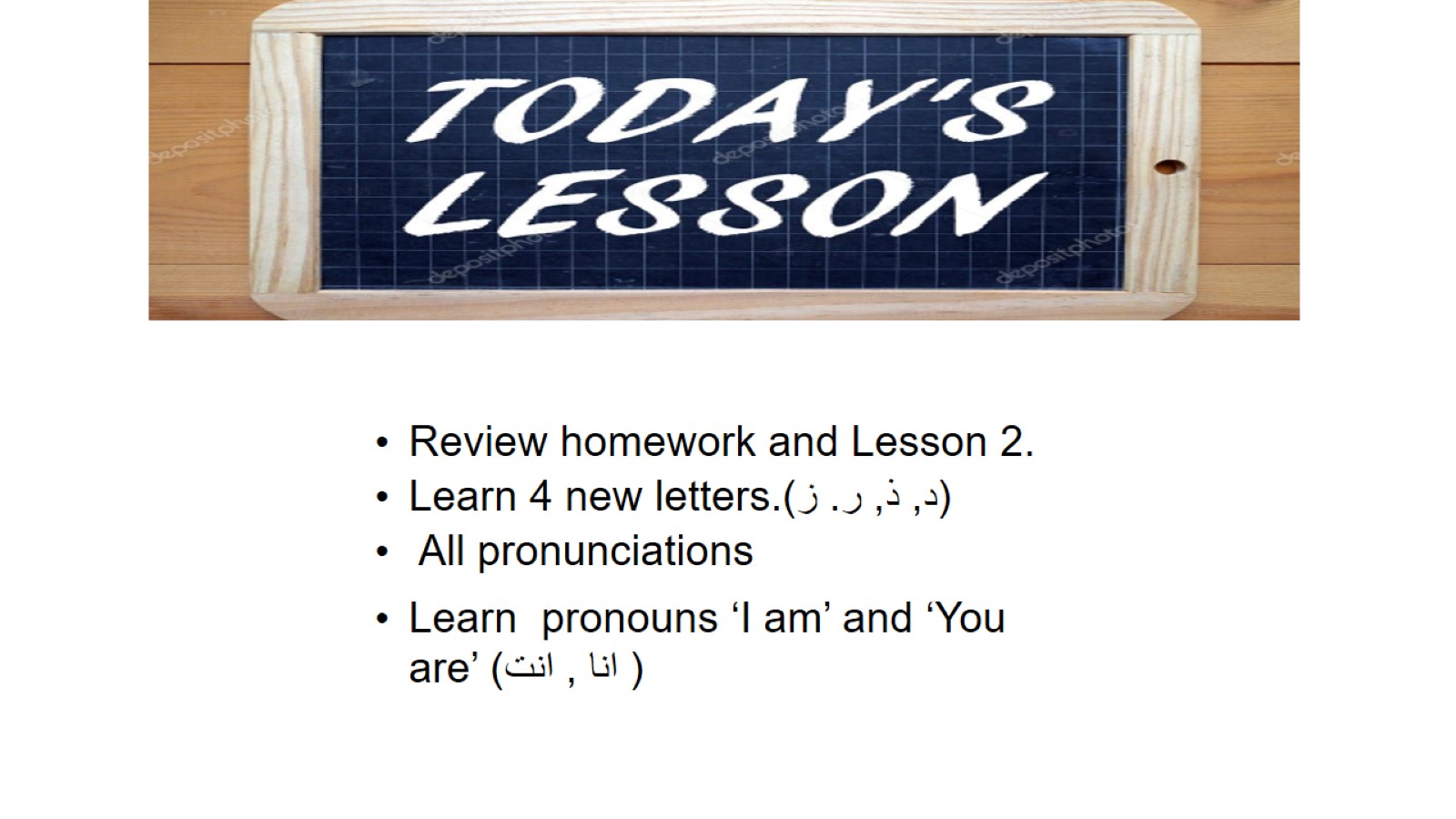 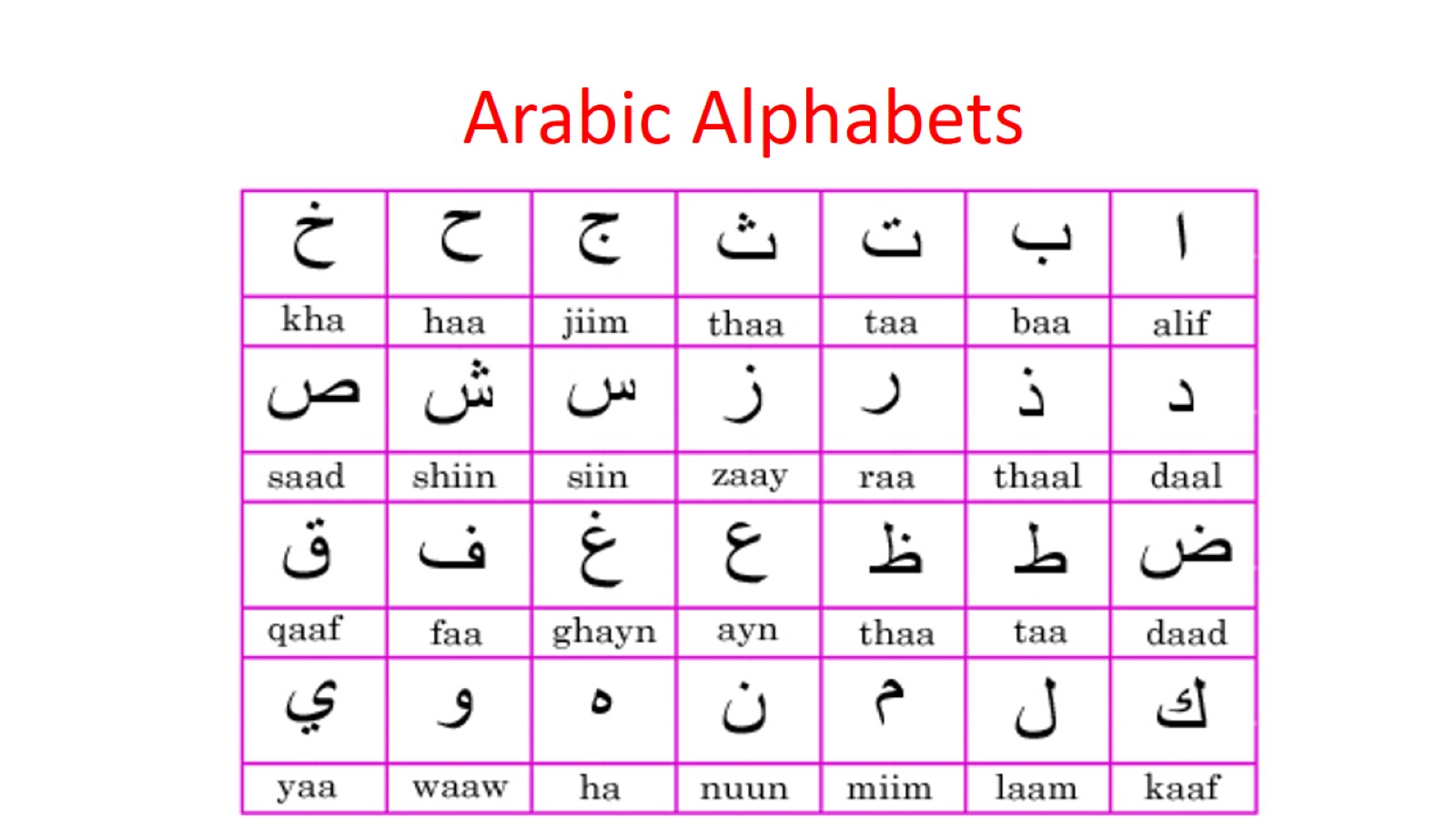 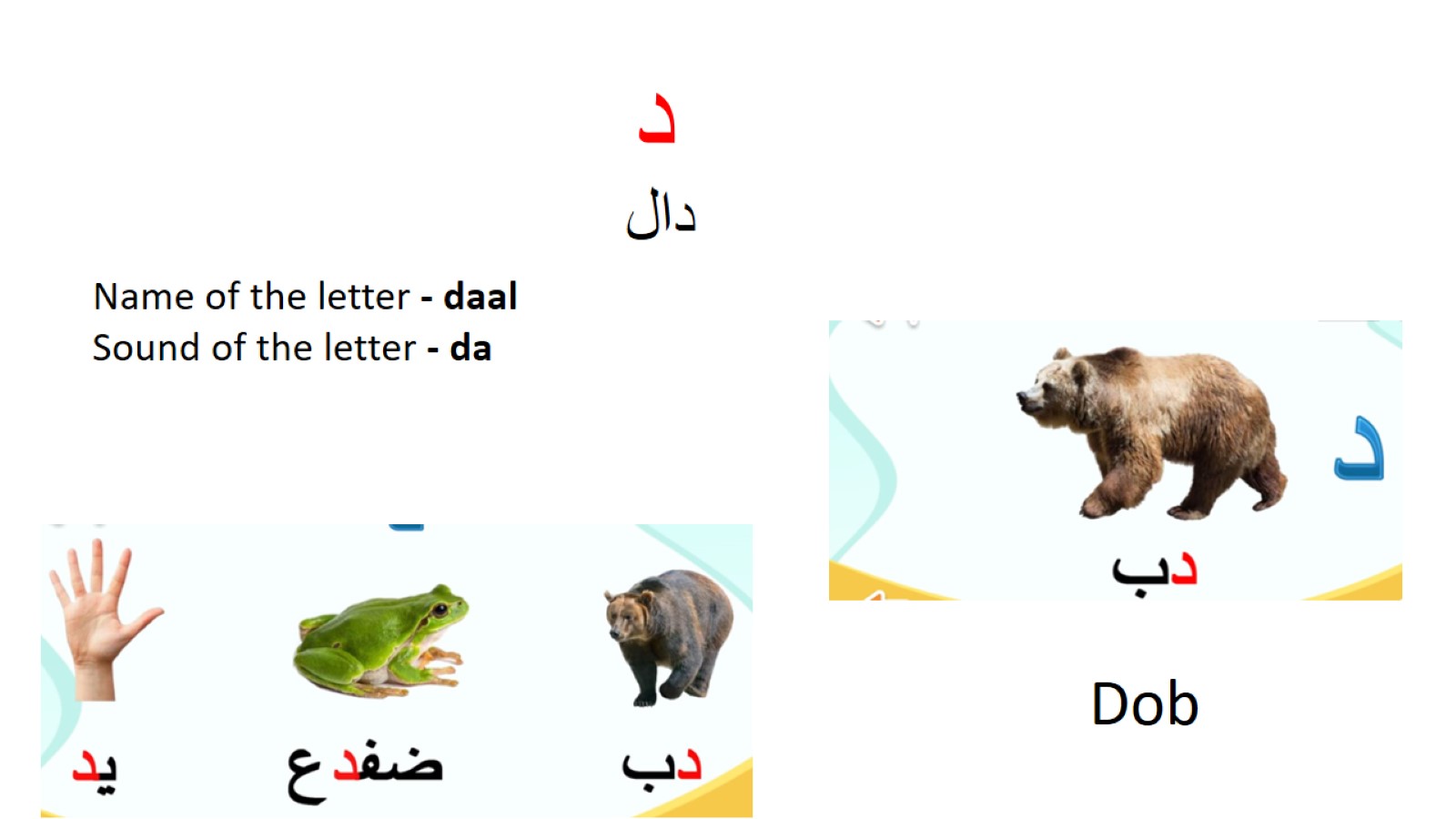 د
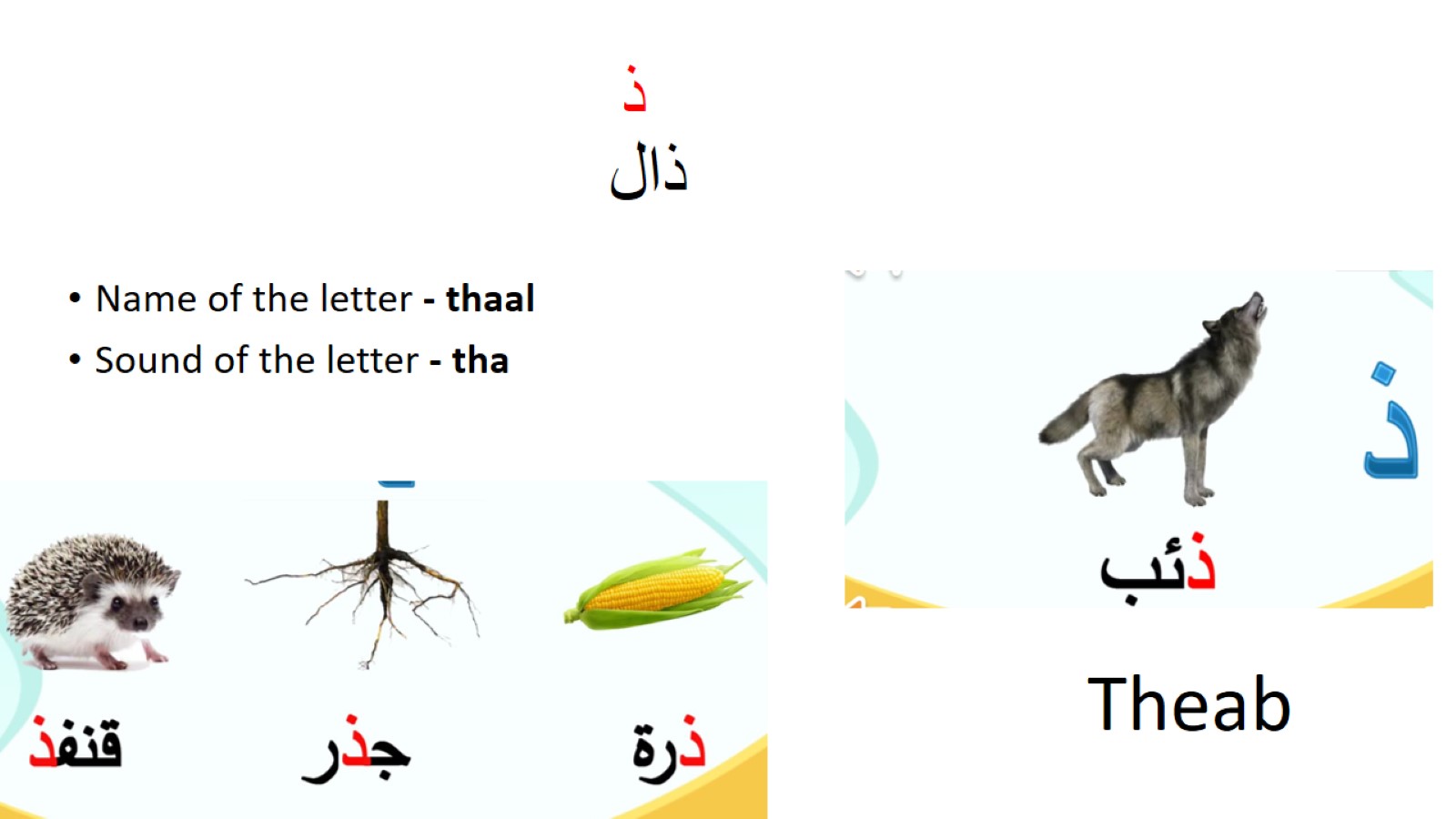 ذ ذال
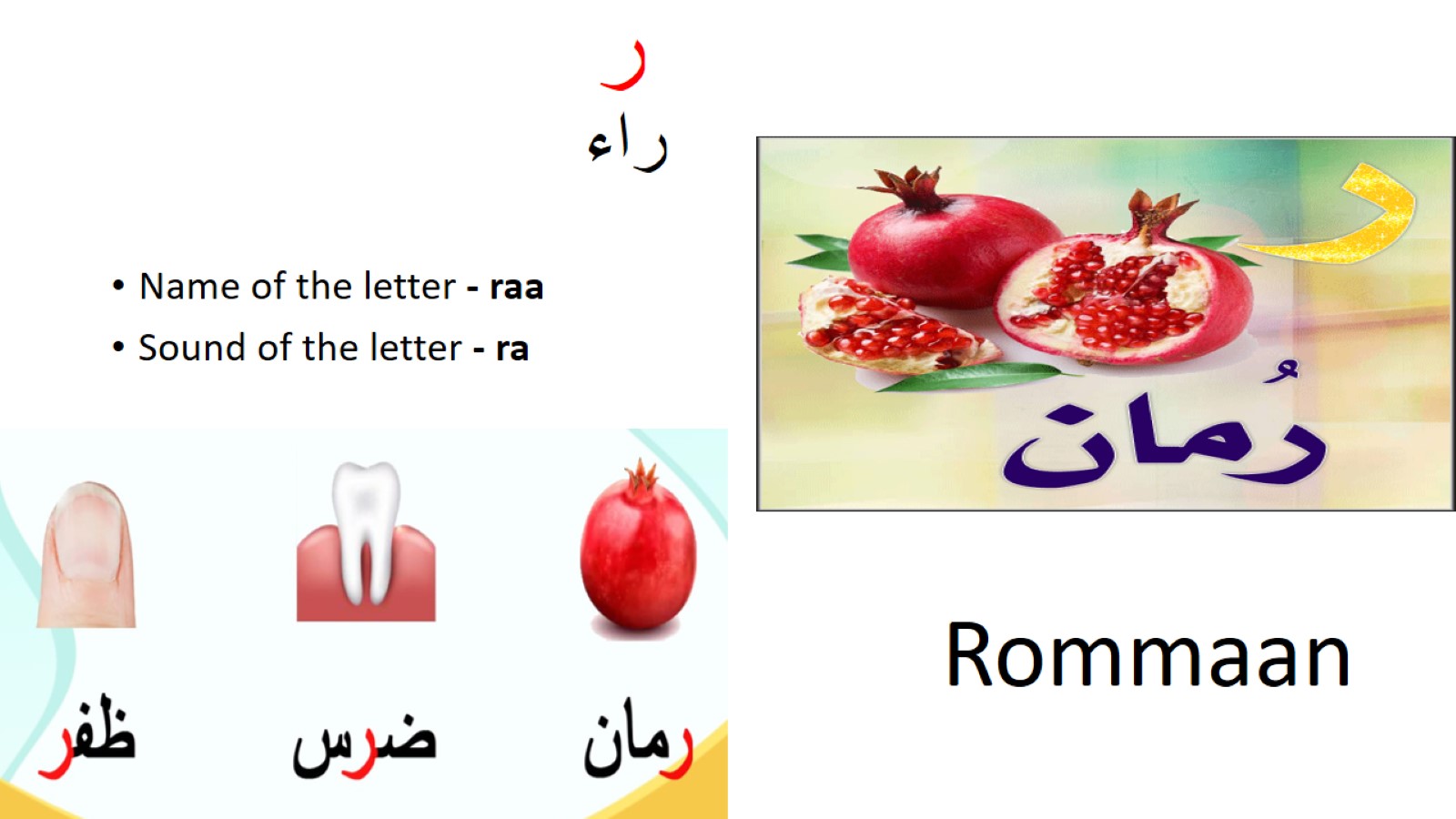 ر راء
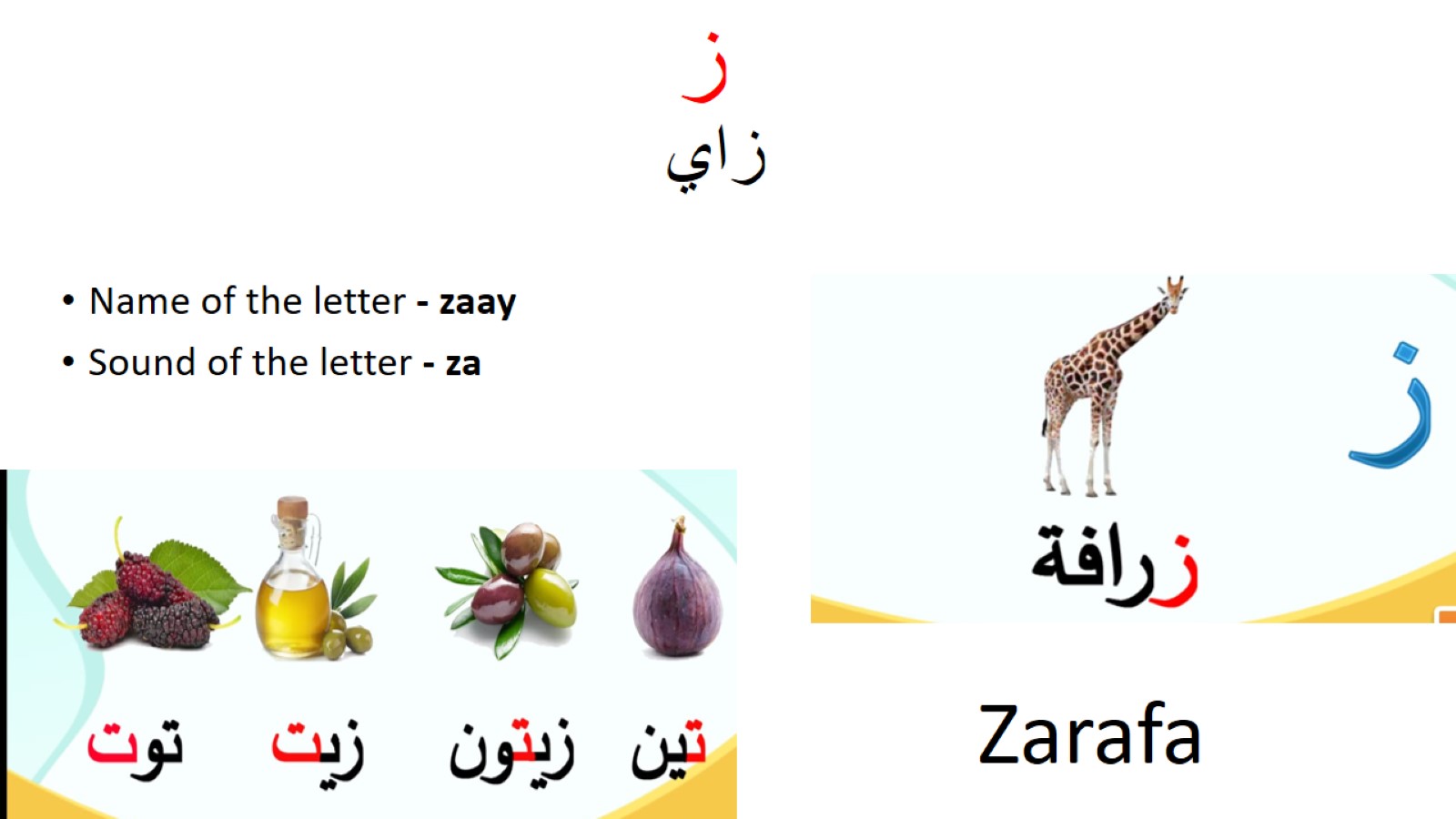 ز زاي
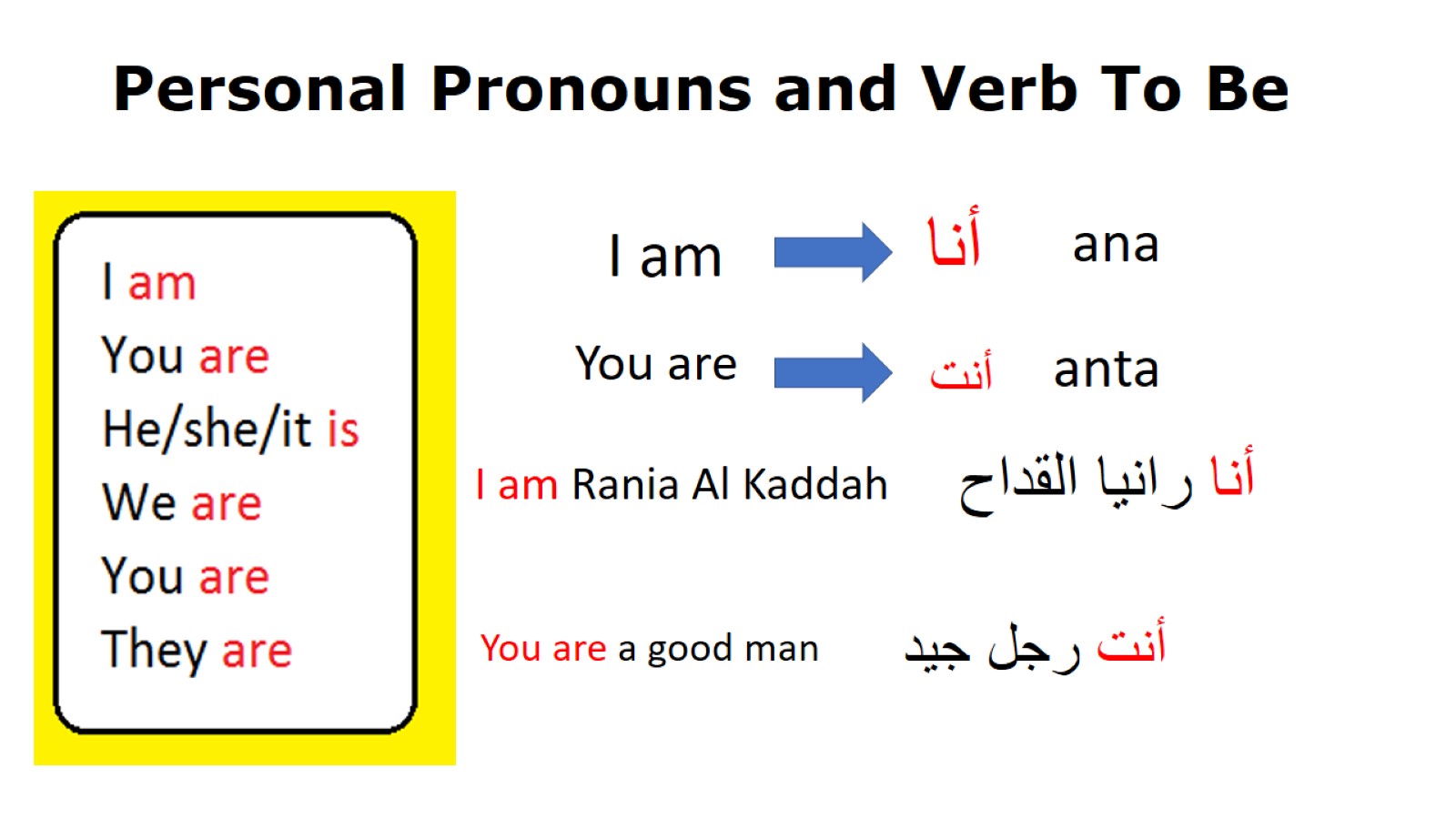 Personal Pronouns and Verb To Be
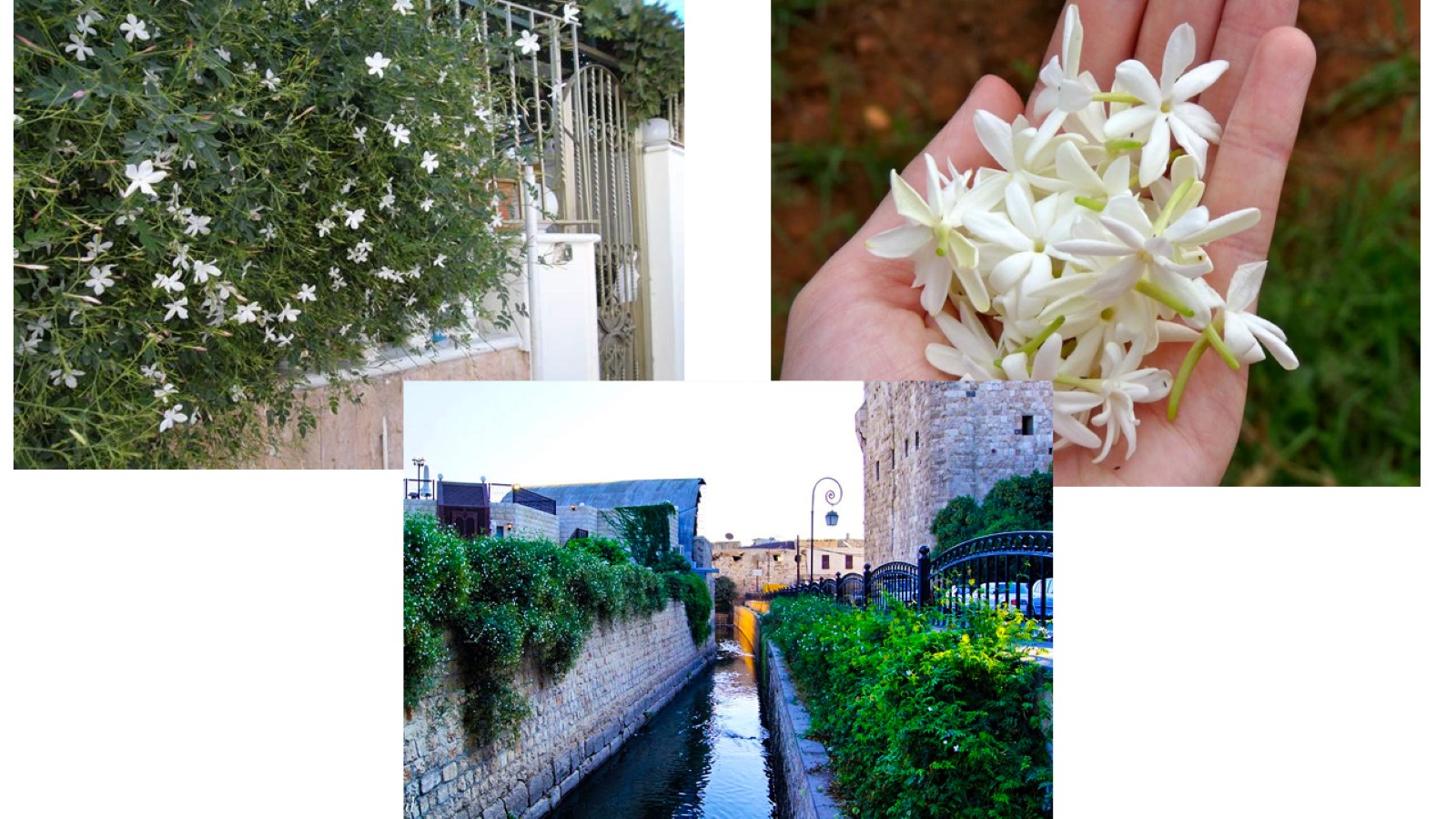 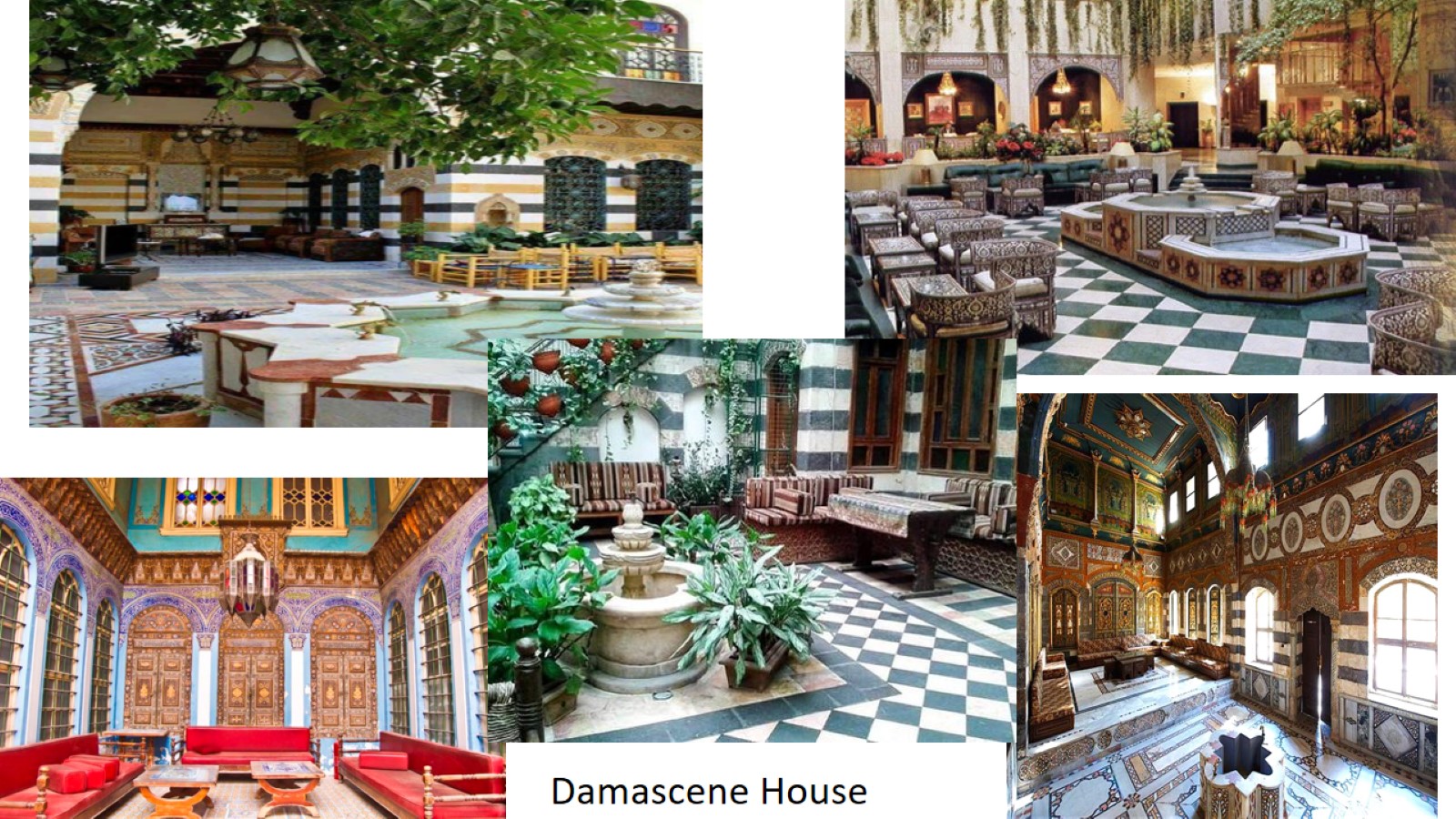 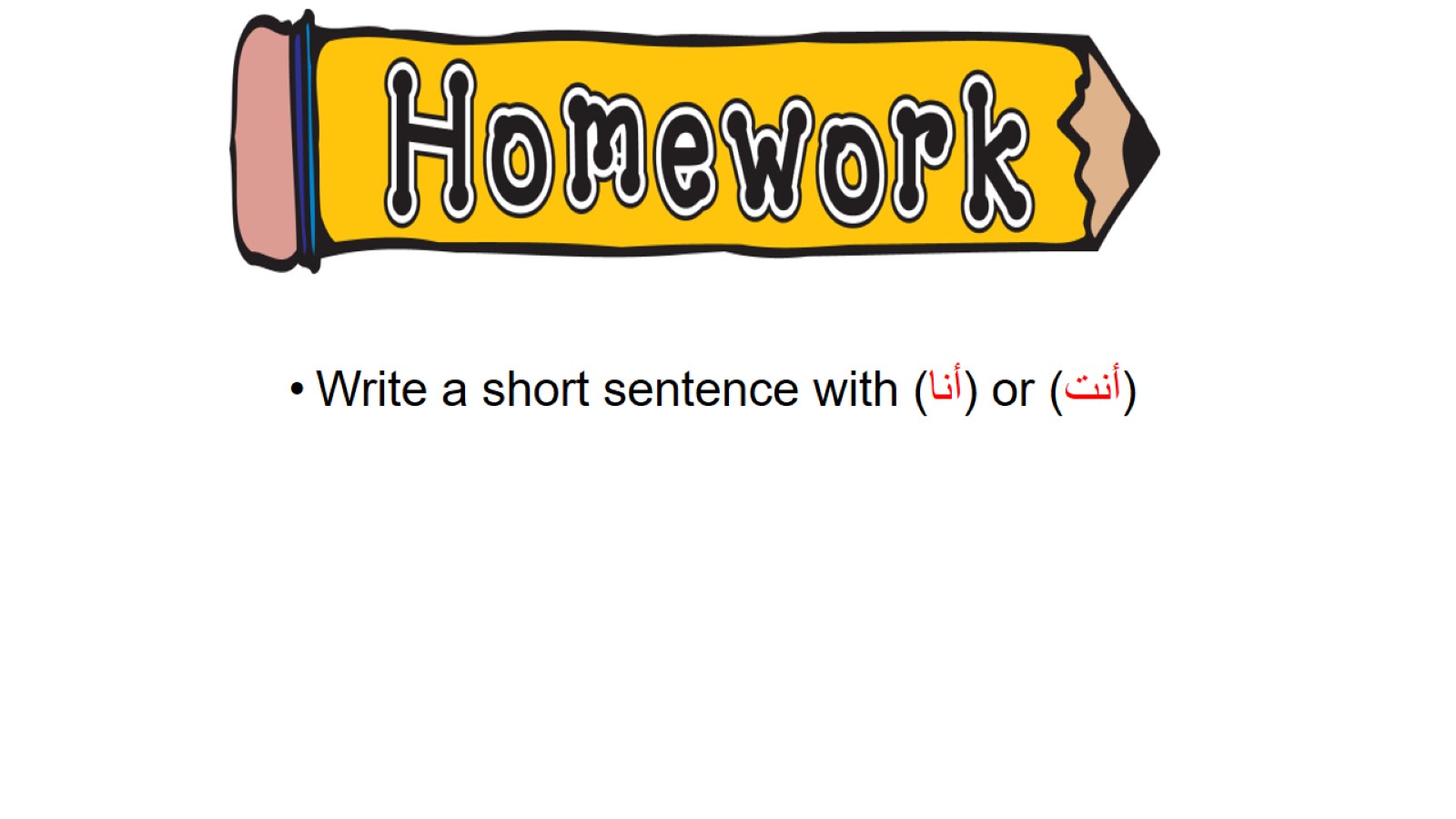 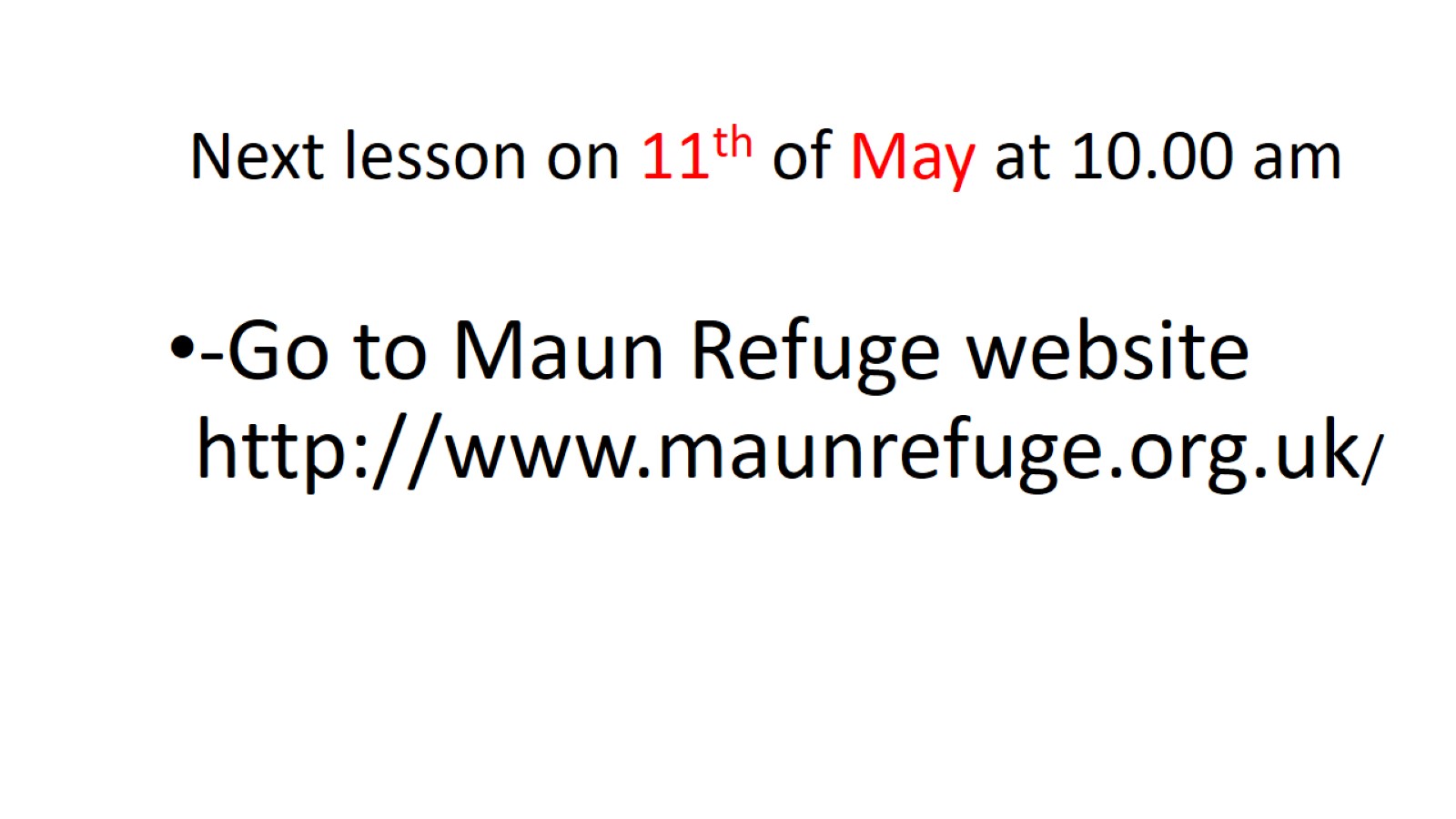 Next lesson on 11th of May at 10.00 am
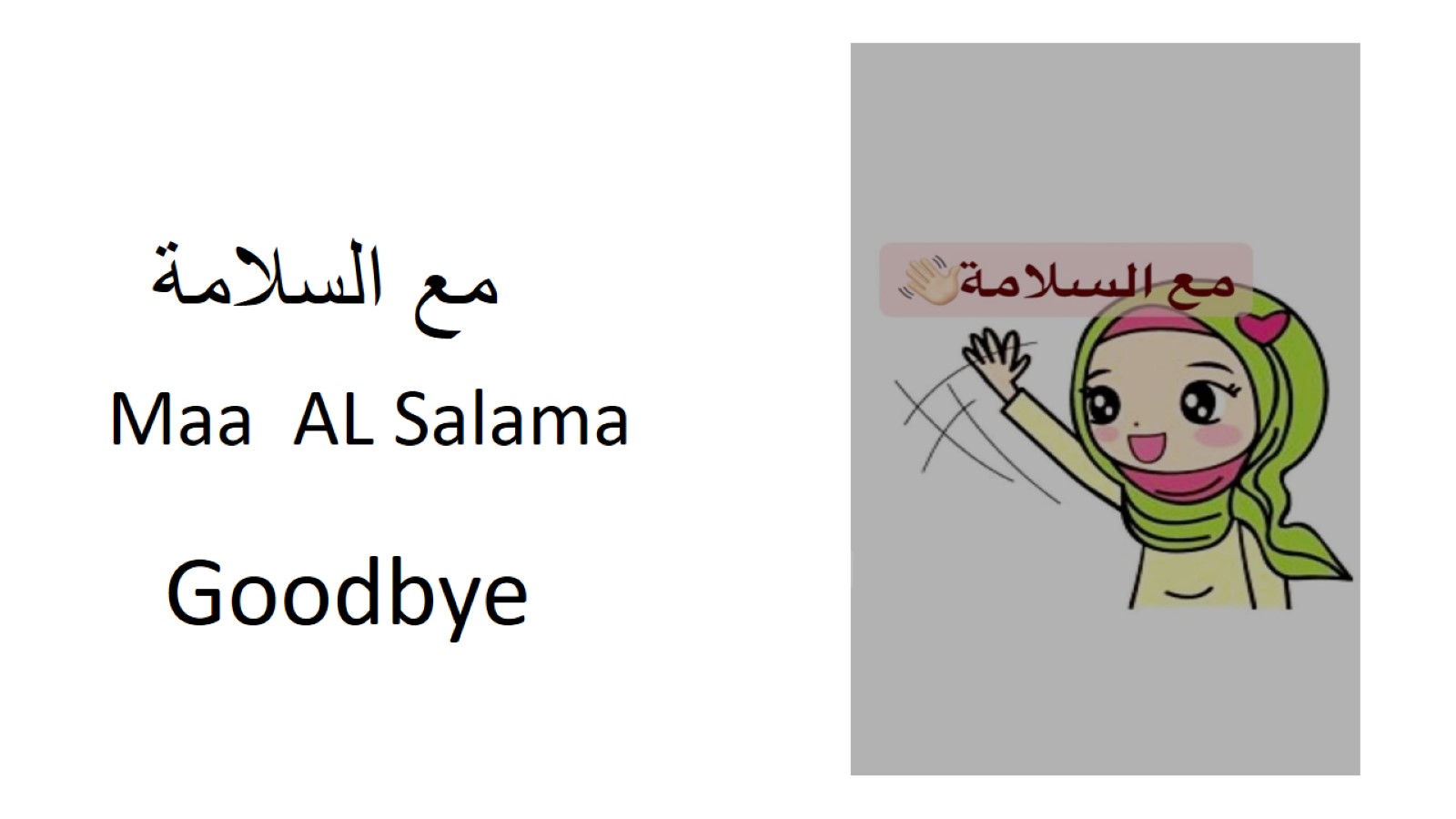